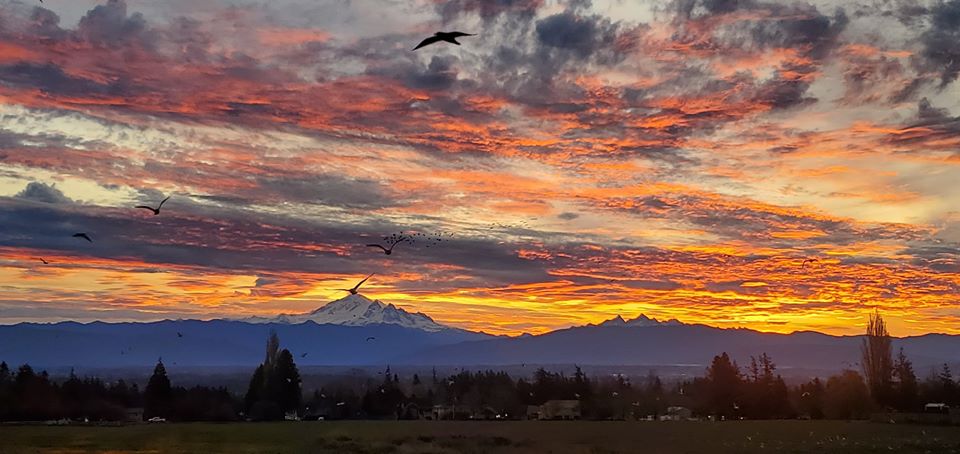 CITY OF FERNDALE
2020 
FIRST QUARTER 
 WORK PLAN
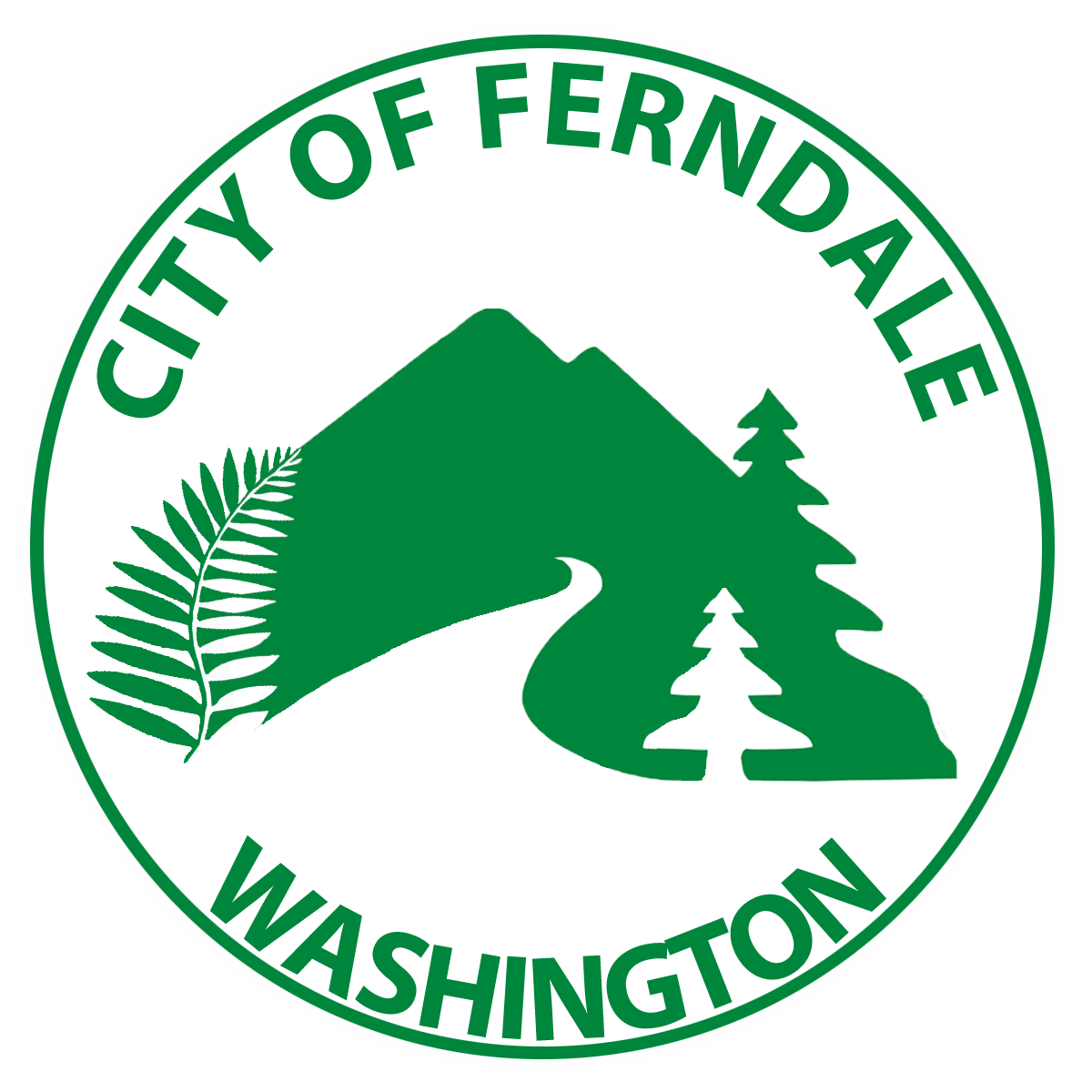 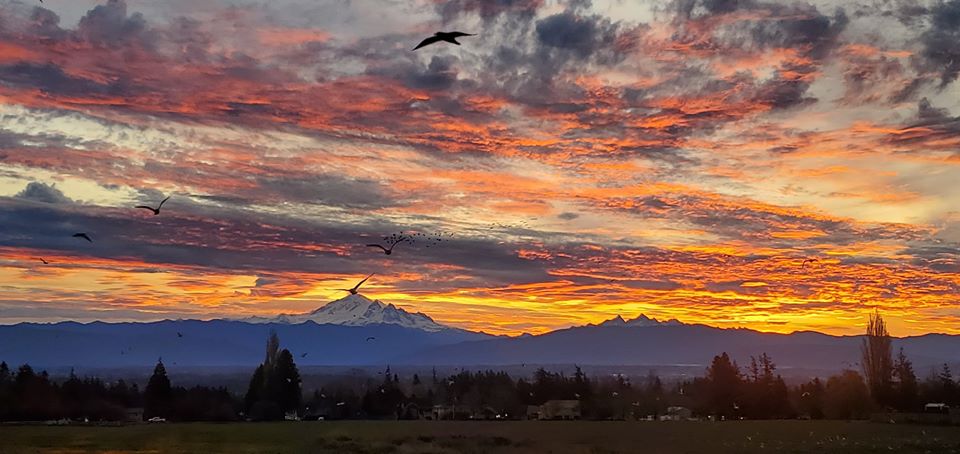 THE START OF THE BEGINNING
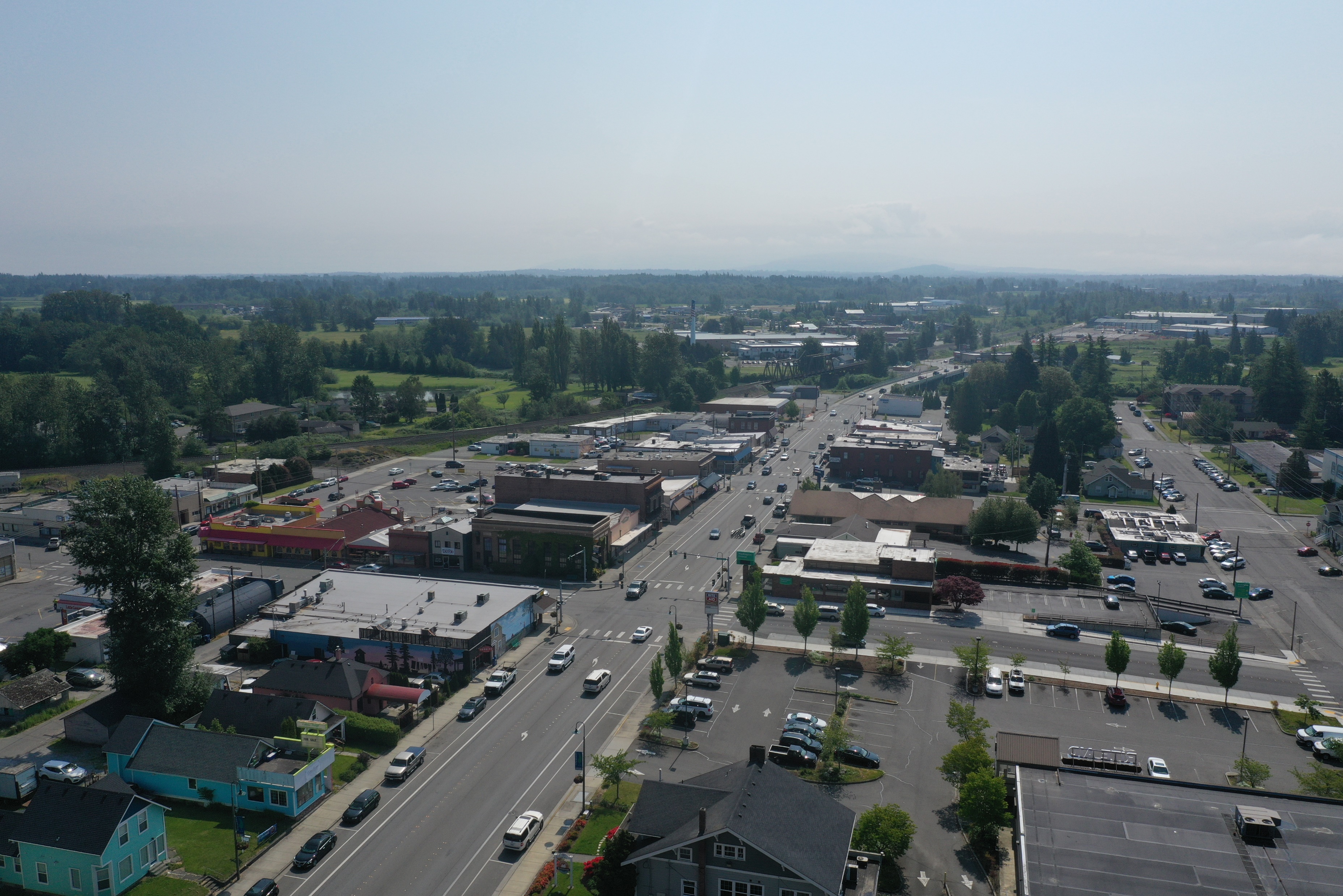 WHERE WE STAND
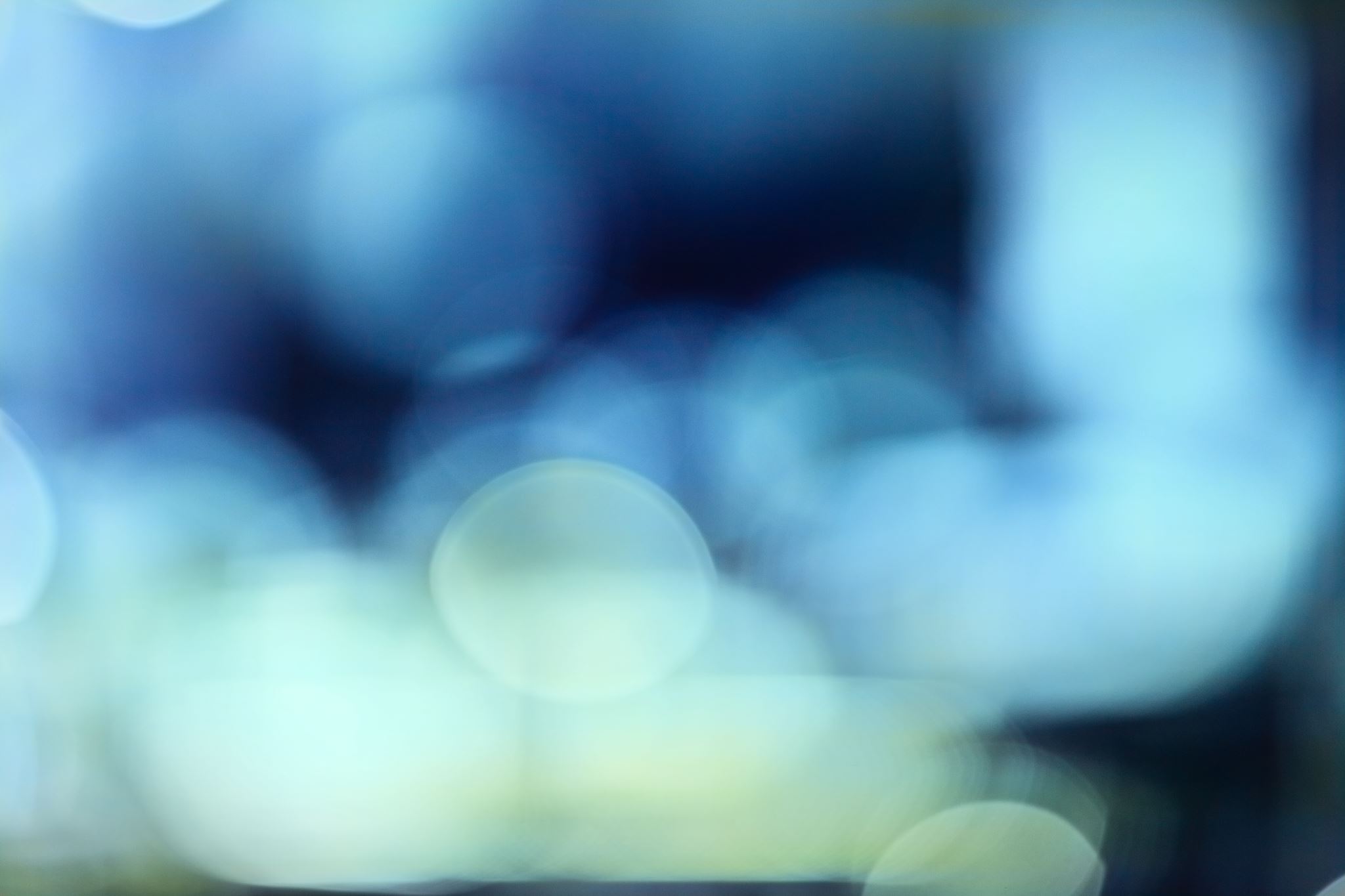 WHERE WE STAND
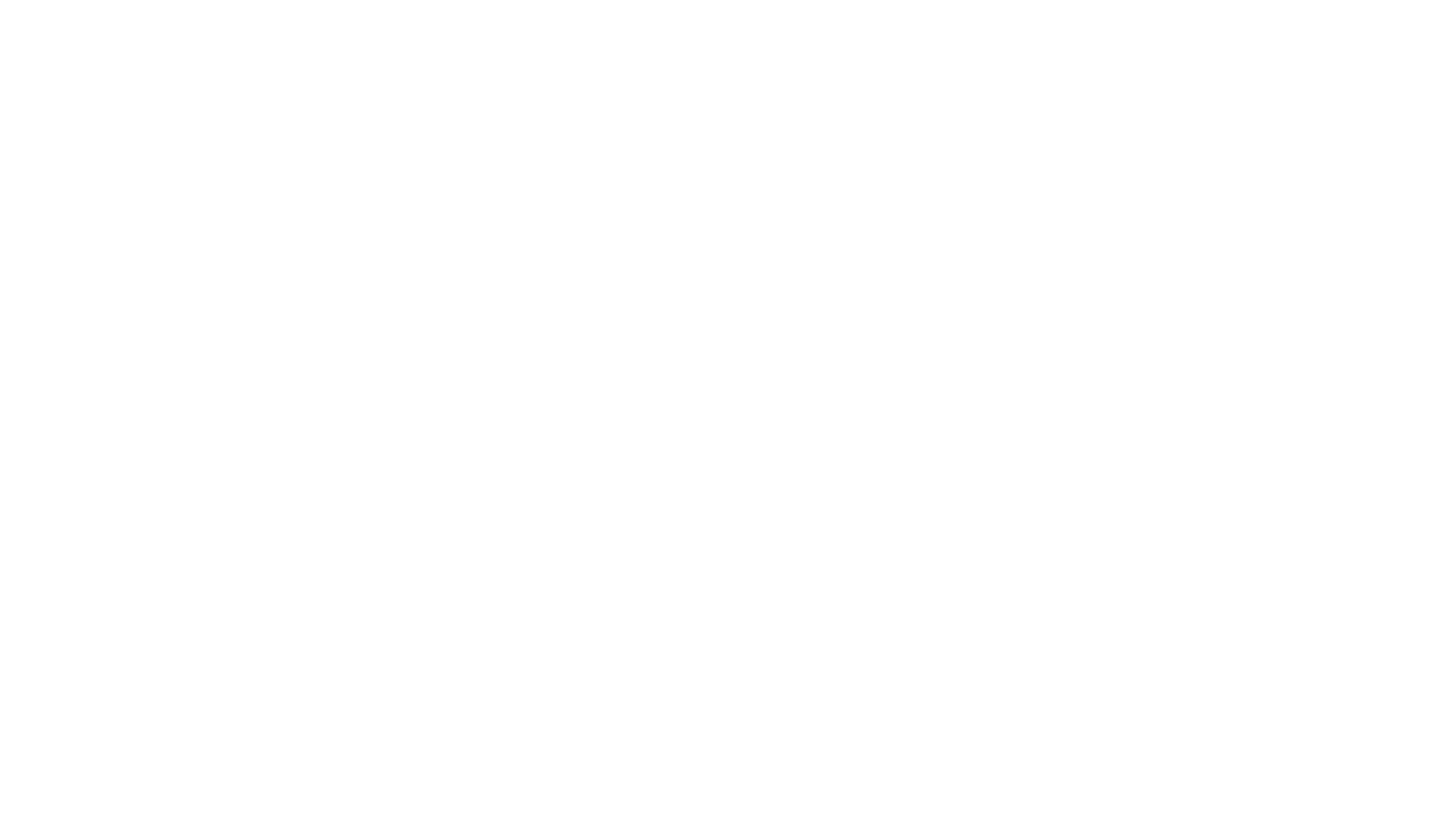 THIS MEANS THAT THE COUNCIL CAN CONCENTRATE ON LEARNING FOR THE FIRST PART OF THE YEAR
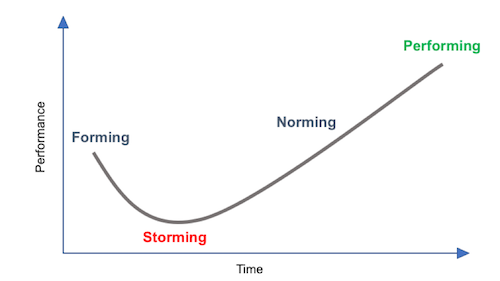 FORMING: 
HIGH DEGREE OF GUIDANCE NEEDED
INDIVIDUAL ROLES UNCLEAR
STORMING: 
UNDERSTANDING HOW TEAM DECISIONS ARE MADE
PURPOSE IS CLEAR, TEAM RELATIONSHIP STILL BLURRY
NORMING:
RELATIONSHIPS UNDERSTOOD
COMMITMENT TO LEARN GOALS
BEGIN TO OPTIMIZE TEAM PROCESS
PERFORMING:
TEAM IS COMMITTED TO PERFORMING WELL
FOCUS ON BEING STRATEGIC
TEAM RUNS WELL
TEAM DYNAMICS(TUCKMAN MODEL)
FIRST QUARTER   ------------------>
COUNCIL 
RETREATS

ONBOARDING 
PRESENTATIONS

INTRODUCTION/
HOUSEKEEPING
GREATER DEPTH

VARIABLE 
DECISION-MAKING
2021 GOALS

OPEN-ENDED 
POLICYMAKING